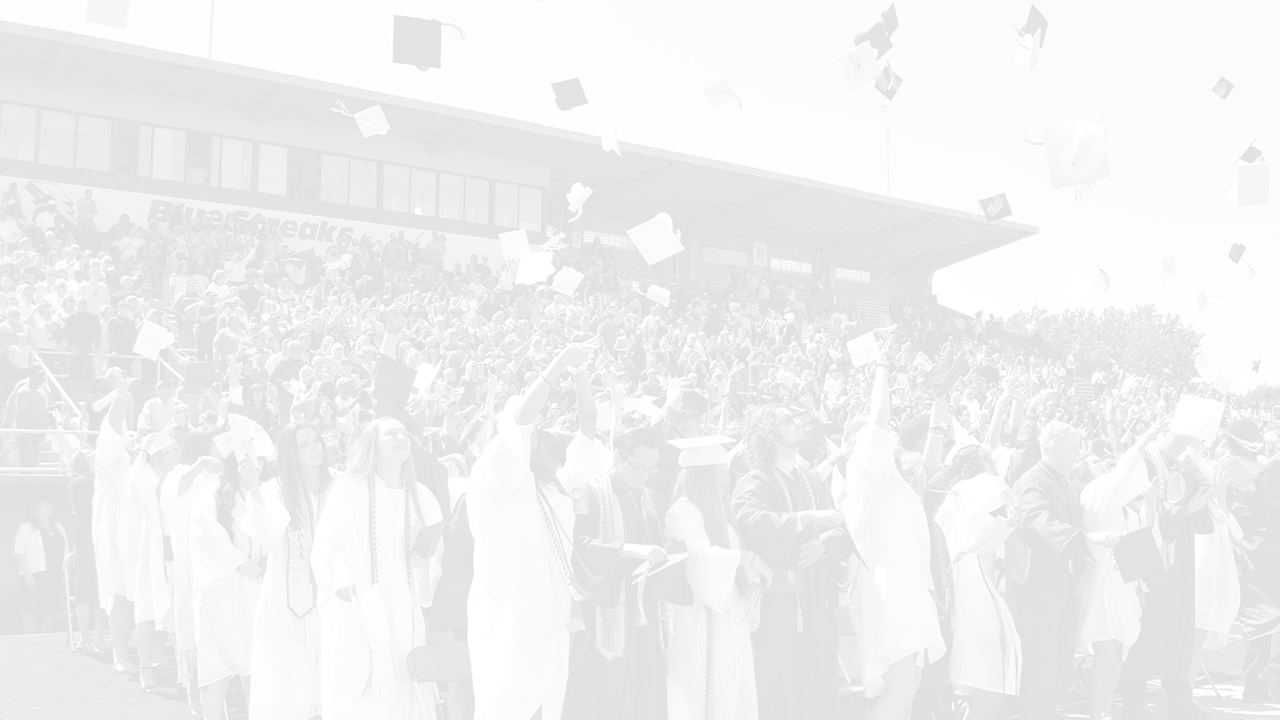 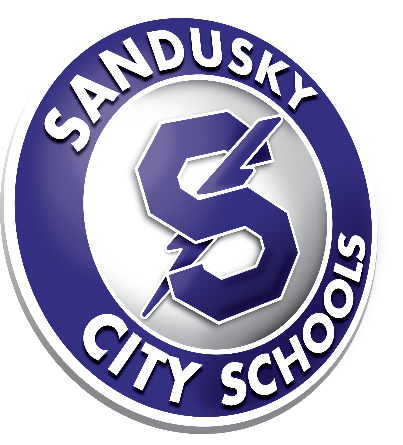 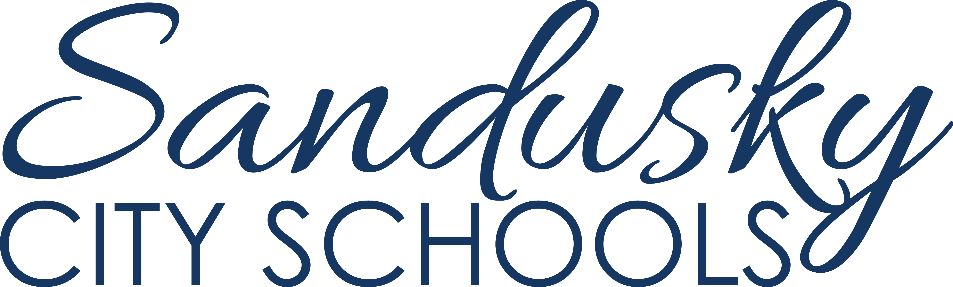 Rollout of Envision 2030:Building Capacity & Strengthening Innovation
December 18, 2020
Introduction & Welcome
Dr. Eugene T. W. Sanders
CEO & Superintendent
Introduction & Welcome
Mrs. Martha Murray
President, Board of Education
Where to Find this Presentation &Related Documents
www.scs-k12.net/Transformation.aspx
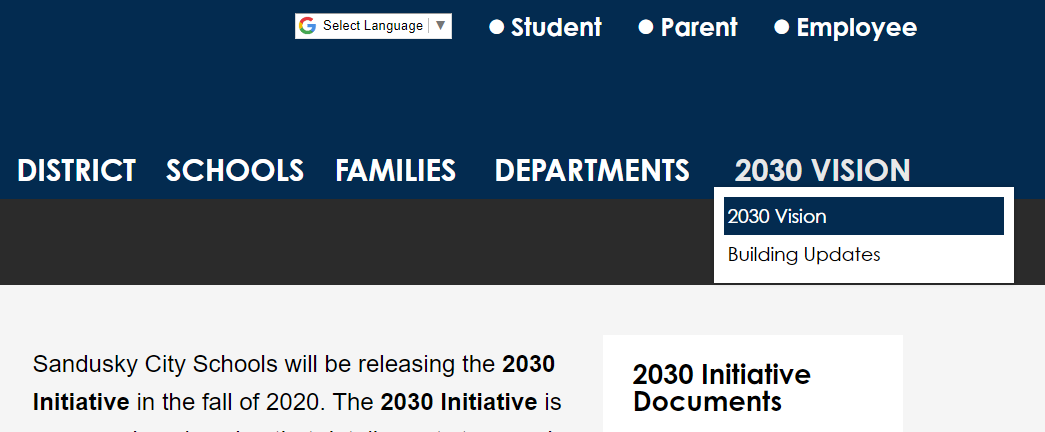 Importance of Financial Planning & Fiscal Visioning
Mr. Jeff Hall
Chief Financial Officer & Treasurer
Financial Forecast SummaryRevenue Surplus/Deficit & Cash Balances
Financial Planning Implications
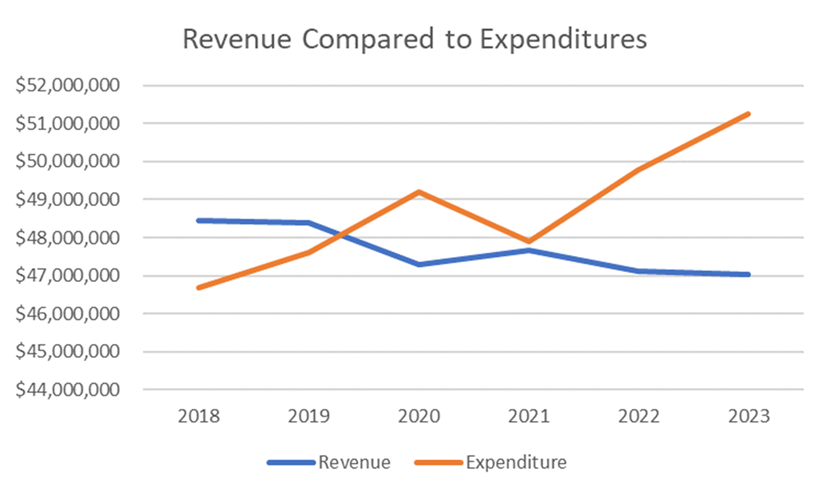 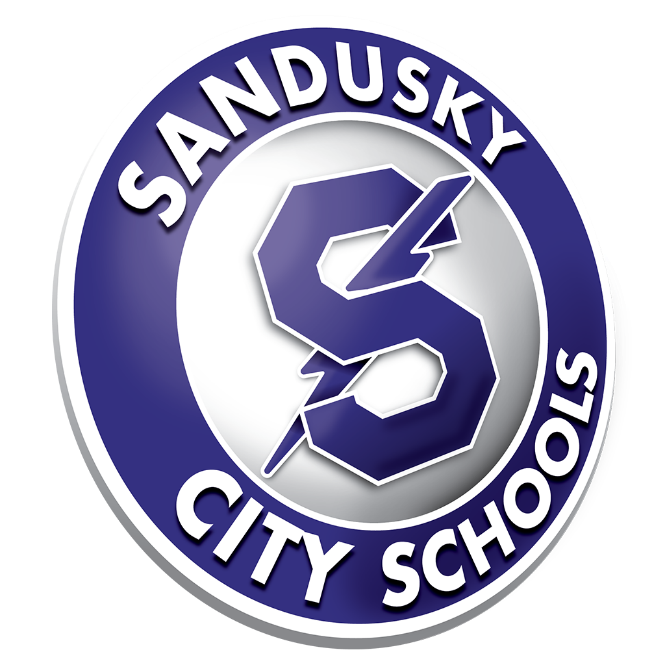 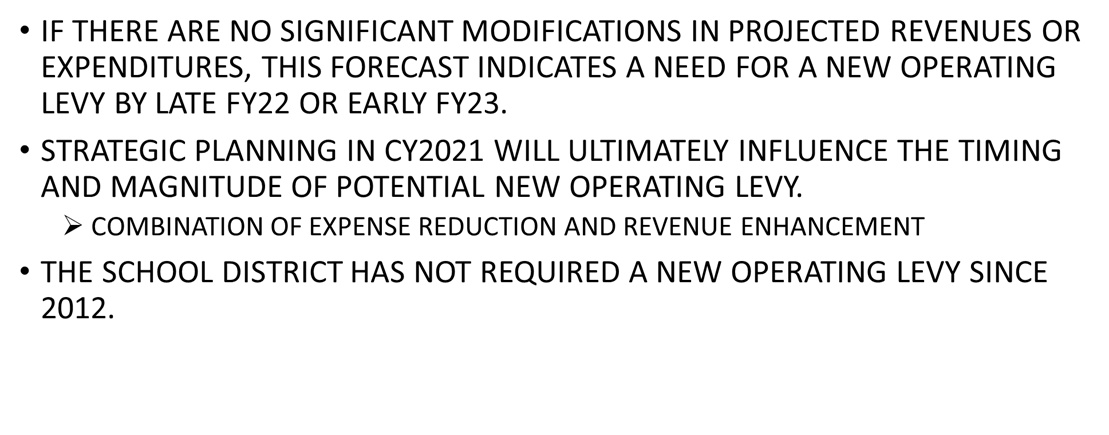 Purpose & Background for Providing Long-Range Planning
Dr. Eugene T. W. Sanders
CEO & Superintendent
Purpose & Background of Long-Range Planning
Managing the pandemic but providing a vision is essential to our success

Our commitment to students of today and the generations to come

Building on the success of the last 8 years
Improved student performance
Improved graduation rates
Ushering in the Transformation Plan
Purpose & Background of Long-Range Planning
Delivering innovative programs and initiatives
Blue Streak University (BSU)

Global Internship Experience (GIE)

Great Lakes Visual & Performing Arts Academy (GLVPAA)

Regional Center for Advanced Academic Studies (RCAAS)

Sandusky Digital Learning Center (SDLC)

The 70 million dollar school facilities vision (Building Better Dreams)

The Aquatic Center at Sandusky High School yet to come
Purpose & Background of Long-Range Planning
We can BUILD CAPACITY and CONTINUE our INNOVATION

TEAMWORK, VISION, and COMMITMENT is the key

We can achieve anything by working together
Organization & Structure
Dr. Stephen Sturgill
Chief of Staff & Transformation Officer
Why Envision 2030 is Important to SCS & the Community
It’s a transparent document that involves all stakeholders and concerned persons within the community

The plan addresses student support, academic achievement, mental and physical wellness, technological readiness, post-secondary school options, and health community connections

It is a strategic review of our innovative programs and determines the viability of each program and its effectiveness

To affirm that every Sandusky City Schools student has an unparalleled school experience
Why Envision 2030 is Important to SCS & the Community
To maintain a grade of “C” of higher on the ODE report card

To determine if the program’s goals are being met and to determine the program’s plan for long-range leadership

To ensure all SCS programs are relevant, competitive, cutting edge, and worthy of continuation

To determine if the results justify the invested time and labor to continue the program
What is in the 2030 Plan?
Section 1: a review of the 2030 program review initiative

Section 2: provides the goals of each of the innovative programs

Section 3: presents the model from which the standards of the 2030 Initiative are based; gives an overview of how it will serve to evaluate the progress of each program’s goals
Academic Framework, Goals, & Anticipated Outcomes
Dr. Vilicia Cade
Chief Academic Officer
Our Academic Theory of ActionThis informs adults behavior in our organization.
It is important that all SCS employees understand how their roles and responsibilities contribute to our students’ academic success.

Our Theory of Action keeps everyone’s efforts centered on the most important work—Increasing student achievement!
New Instructional Framework
Outgrowth of “The Collective Efficacy Project: Academic 5K”: we want our students to develop a level of “efficacy” or ownership of their learning.

Personalizing and customizing learning will be even more important Post-COVID because of COVID loss.

Undergirding competency-based learning is problem solving and project-based learning - more importantly, focusing on students mastering skills and content.

The learning environment will look different. New facilities and upgrades with existing space use will be critical to 21st Century learning.
Eight Guiderails for Our Journey……
Instructional staff function as instructional leaders
Vertically aligned districtwide Professional Development Plan
Advance a culture of collaborative data-driven decision making 
Significant role of technology 
Google certification, digital portfolios, and student-led conferences
Efficient information management 
Project-based learning and emphasis on STEAM while strengthening post-secondary preparation 
Voice and Choice
Creating Our Vision In Digital Times for Academic Transformation
Engaging our stakeholders:
A Profile of a Graduate of 2030
A Profile of a Teacher of 2030
A Profile of an Educational Leader of 2030 

Our goals include vetting the skills, dispositions and knowledge needed to be successful 
in competing in the global economy and 
to meet success in the new educational environment.
Key Next Steps, Communication, & Feedback
Dr. Eugene T. W. Sanders
CEO & Superintendent